Modern Chinese IV
KSCX04
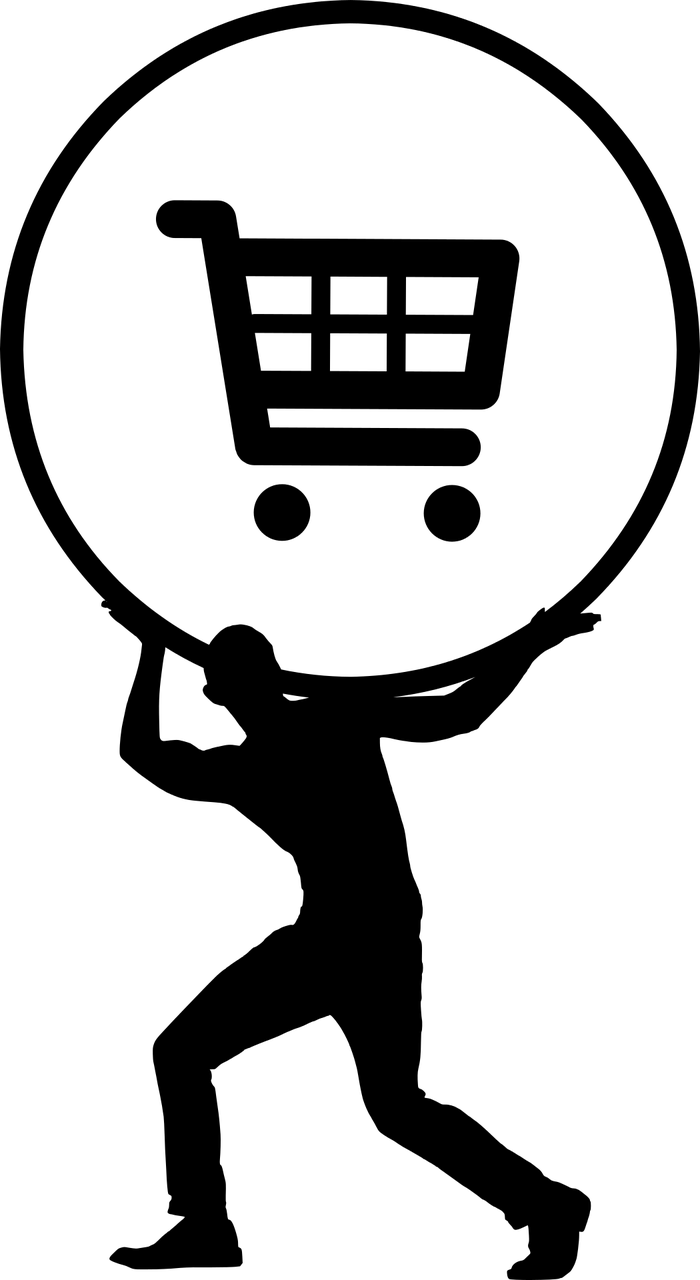 第九课 买东西
dì jiǔ kè 		mǎi dōngxī
Activity
Separate groups and see pictures or vocabulary and chose correct answer.
如果...的话
找
东西
件
百
不用
多少
条
块
合适
便宜
一共
中
长短
毛
试
Activity
Fulfill the sentence by 语法.
我   要   喝可乐
明天是周末，你   要   做什么？
deny
我   不要   看电影
一   杯   茶
一   封   信
一   张   纸
一   瓶   可乐
一   篇   日记
一   条   裤子
一   件   裤子
我   要   一   枝   笔
语法
的
Equivalent to a noun
老师的
的
Equivalent to a noun
我想买一件衬衫

你喜欢什么颜色的[衬衫]？
多
This adverb usually use in a question about degree or extent.

Much/many
你今年多大？
多
This adverb usually use in a question about degree or extent.

Much/many
你弟弟多高？

你弟弟高吗？
多
大/高/远

小/矮/近
你看这，多高啊

你看这，多矮啊
Amounts of money
$8.55
八块五毛五[分][钱]

Skip 钱 first, then skip 分
Amounts of money
$17.3
十七块三[毛][钱]

Skip 钱 first, then skip 毛
Amounts of money
$103
一百零三块[钱]

一百零三元
Amounts of money
$100.3

$100.03
一百块零三毛[钱]

一百块零三分[钱]
Amounts of money
角[jiǎo / 1/10 of 元]
Activity
Fulfill the sentence by 语法.
你穿   多   大的衣服？
Height
你哥哥   多   高 ？
Answer
你喜欢怎么样的衣服？

我喜欢  大  的
$14.1
十四块一[毛][钱]
$3.55
三块五毛五[分][钱]
$101
一百零一块[钱]

一百零一元
$101.1
一百零一块又一毛[钱]
课文
李友在一个商店买东西，售货员问她…
售货员
小姐，您要买什么衣服？
李友
我想买一件衬衫
售货员
你喜欢什么颜色的，黄的还是红的？
李友
我喜欢   穿   红的。我还想买   一条   裤子。
穿
Mainly body use 穿
穿衣服
穿
Upper part of body use 戴[dài]
戴帽子[mào zǐ /hat]
裤子
一条   裤子
一件
一双裤子

A pair of trousers
售货员
多大的？大号的、中号的、还是小号的？
李友
中号的。不要太贵的，也不要太   便宜   的。
便
biàn
pián
方便
便宜
乐
lè
yuè
可乐
音乐
售货员
这条裤子怎么样？
李友
颜色很好。如果长短合适的话，我就买。
售货员
您试一下。
李友
[Li You checks the size on the label and measures the pants against her lags]

不用试。可以。
售货员
这件衬衫呢？
李友
也不错。一共多少钱？
售货员
衬衫二十一块五，裤子三十二块九毛九，一共是五十四块四毛九分。
李友
好，这是一百块钱。
售货员
找您四十五块五毛一。谢谢。
Activity
Answer questions
对
不对
李友想买一件紅的衬衫
李友穿大号的裤子
李友不喜欢太贵的裤子，她喜欢便宜的
李友没试穿裤子
一共五十四块四毛九分
生词
鞋[xié /shoes]
双[shuāng /measure word of a pair]
一双鞋
换[huàn /to exchange; to change]
换钱
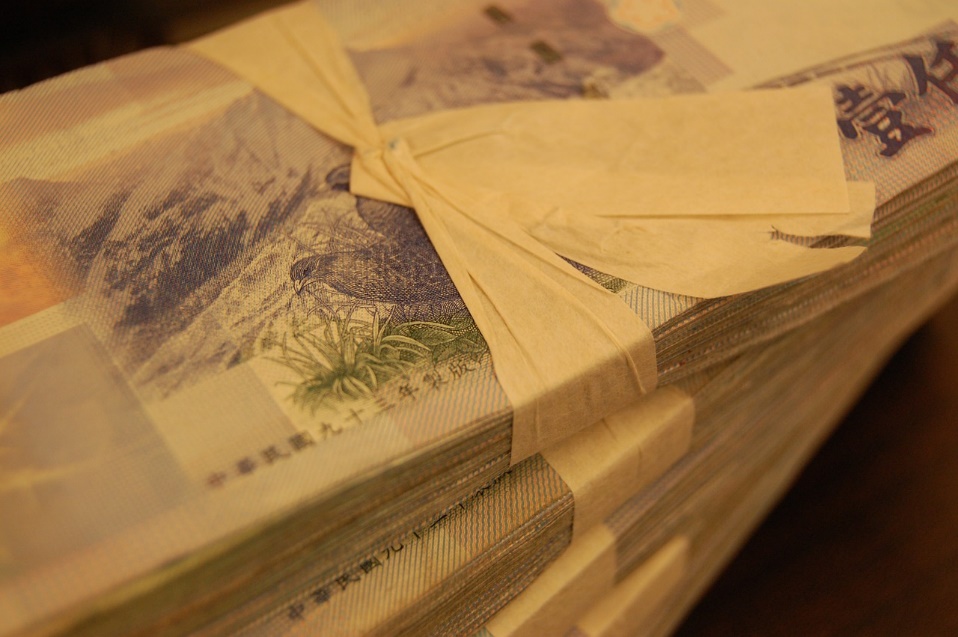 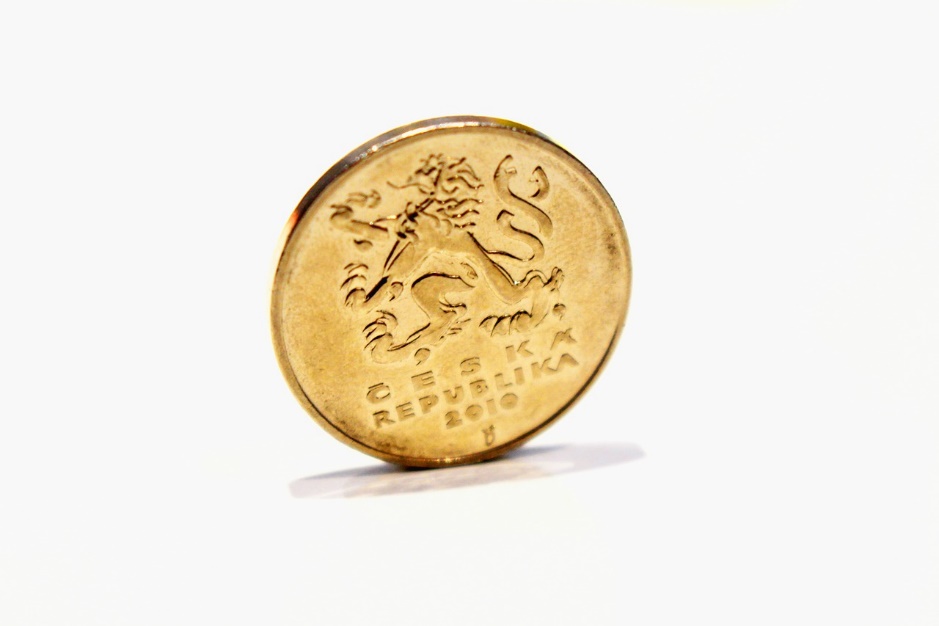 一样[yí yàng /same; alike]
虽然[suī rán /although]
大小[dà xiǎo /size]
你衣服的大小是多少？
咖啡色[kā fēi sè /brown; coffee color]
种[zhǒng ]
Measure word for kind, sorts, types
唱歌是一种爱好
黑[hēi /black]
Activity
Separate groups and see pictures or vocabulary and chose correct answer.